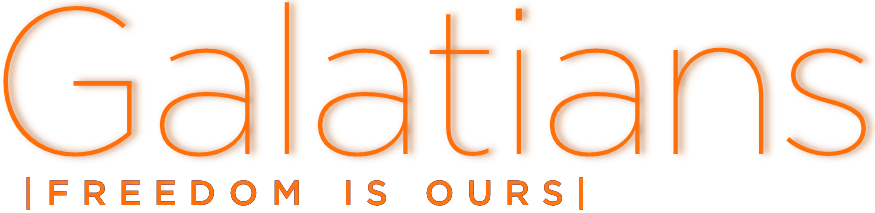 Week 7
Faith Revealed
(Galatians 3:6-14)
What is faith?
| Faith is reliance on God
| (vs. 9) Faith = blessing 
| (vs. 10) Reliance on observing the                  law = a curse
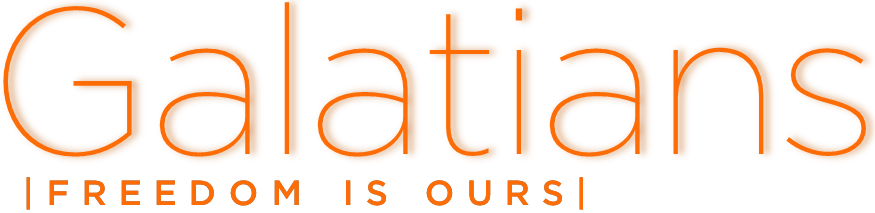 What is faith?
| Hebrews 11:1-3 
1 NOW FAITH IS being sure of what we hope for and certain of what we do not see. 2 This is what the ancients were commended for.  3 By faith we understand that the universe was formed at God’s command, so that what is seen was not made out of what was visible.
a conviction that is not a static emotion but something lively and active
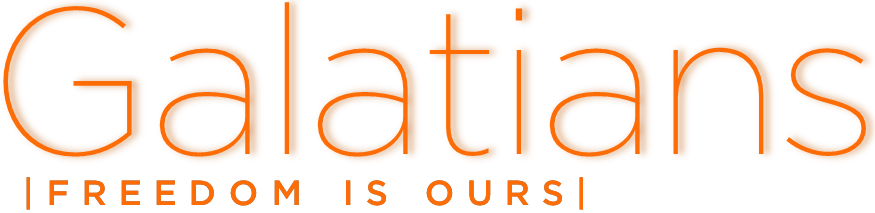 What is faith?
| Hebrews 11:1-3 
1 NOW FAITH IS being sure of what we hope for and certain of what we do not see. 2 This is what the ancients were commended for.  3 By faith we understand that the universe was formed at God’s command, so that what is seen was not made out of what was visible.
Rom 10:17 (NKJV)
So then faith comes by hearing, and hearing by the word of God.
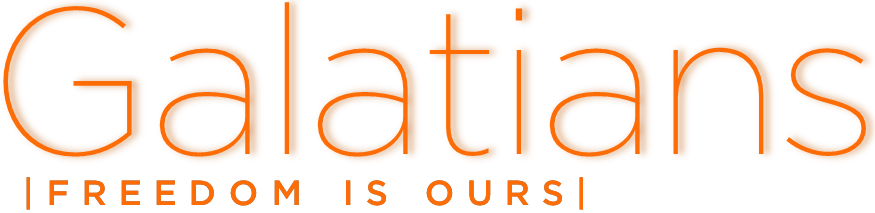 What is faith?
| Hebrews 11:1-3 
1 NOW FAITH IS being sure of what we hope for and certain of what we do not see. 2 This is what the ancients were commended for.  3 By faith we understand that the universe was formed at God’s command, so that what is seen was not made out of what was visible.
Rom 15:4 (NKJV)
For whatever things were written before were written for our learning, that we through the patience and comfort of the Scriptures might have hope.
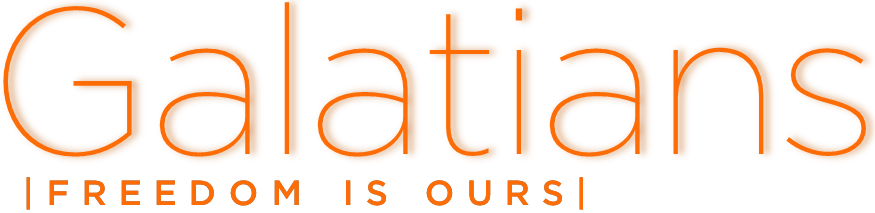 What is faith?
Some realities are unseen because they belong to the spiritual realm and some because they lie in the future
| Hebrews 11:1-3 
1 NOW FAITH IS being sure of what we hope for and certain of what we do not see. 2 This is what the ancients were commended for.  3 By faith we understand that the universe was formed at God’s command, so that what is seen was not made out of what was visible.
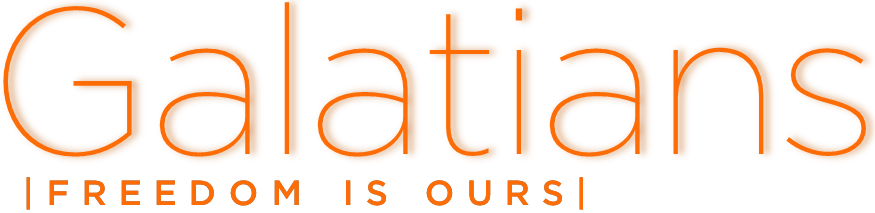 What is faith?
| Hebrews 11:6 
6 And without faith it is impossible to please God, because anyone who comes to him must believe that he exists and that he rewards those who earnestly seek him.
| The life of faith is the only life that pleases God
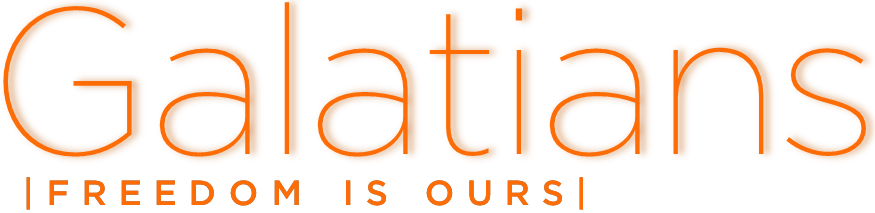 What is faith?
| Hebrews 11:6 
6 And without faith it is impossible to please God, because anyone who comes to him must believe that he exists and that he rewards those who earnestly seek him.
|“Faith is to believe what we do not see; and the reward of this faith is to see what we believe.”  - St. Augustine
What is faith?
| Faith involves confident action
| Faith will lead you to works that are expressions of your trust in God 
| Consider Abraham…
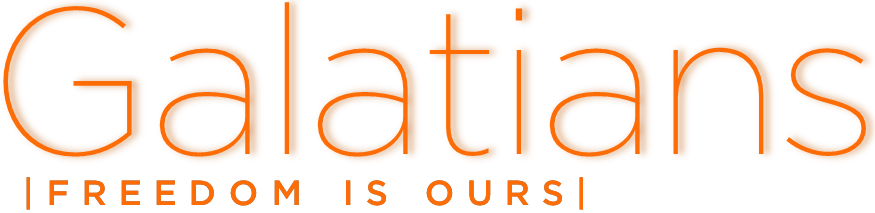 2 Dimensions of Faith
| 1st Dimensional-Faith
 Sees realities in the realm of possibilities
 He said it, so I believe it (or will do it)
 This dimension is engaging faithfulness
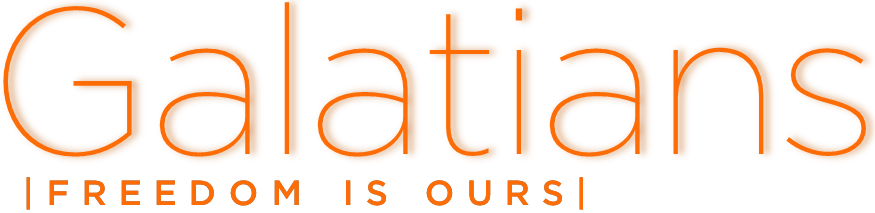 2 Dimensions of Faith
| 2nd Dimensional-Faith
 Sees realities in the realm of impossibilities
 Jesus is needed or it won’t happen!
Matthew 8:5-10
5 When Jesus arrived in Capernaum, a Roman officer came and pleaded with him, 6 “Lord, my young servant lies in bed, paralyzed and racked with pain.” 7 Jesus said, “I will come and heal him.” 8 Then the officer said, “Lord, I am not worthy to have
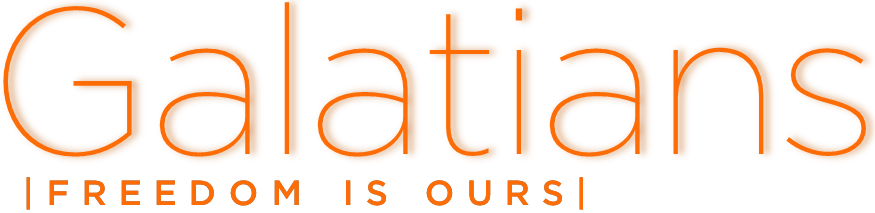 2 Dimensions of Faith
| 2nd Dimensional-Faith
 Sees realities in the realm of impossibilities
 He is needed or it won’t happen!
Matthew 8:5-10
you come into my home. Just say the word from where you are, and my servant will be healed! 9 I know, because I am under the authority of my superior officers and I have authority over my soldiers. I only need to say, ‘Go,’ and they go, or
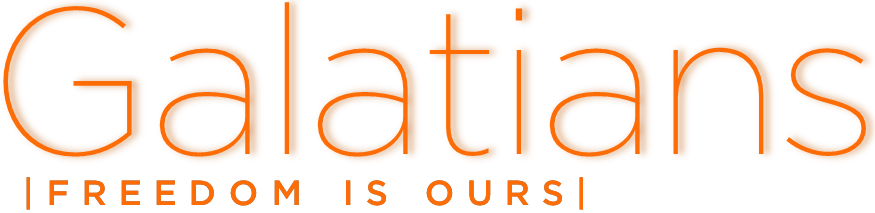 2 Dimensions of Faith
| 2nd Dimensional-Faith
 Sees realities in the realm of impossibilities
 He is needed or it won’t happen!
Matthew 8:5-10
‘Come,’ and they come. And if I say to my slaves, ‘Do this or that,’ they do it.” 10 When Jesus heard this, he was amazed. Turning to the crowd, he said, “I tell you the truth, I haven't seen faith like this in all the land of Israel!”
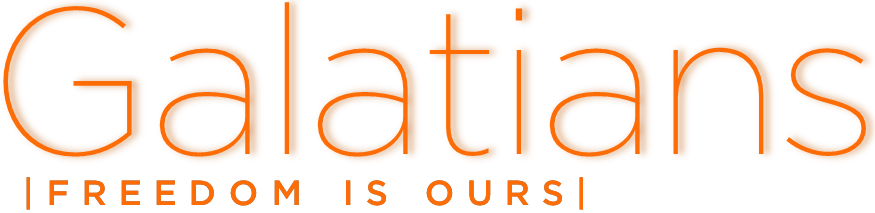 2 Dimensions of Faith
| 2nd Dimensional-Faith
 Sees realities in the realm of impossibilities
 Jesus is needed or it won’t happen!
 The officer had faith unmatched because he understood and realized Christ’s authority
 Faith is not being  in control
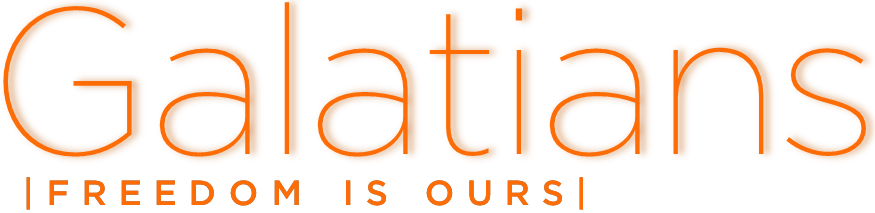 Galatians 3:22-23
22 But the Scripture declares that the whole world is a prisoner of sin, so that what was promised, being given through faith in Jesus Christ, might be given to those who believe. 23 Before this faith came, we were held prisoners by the law, locked up until faith should be revealed.
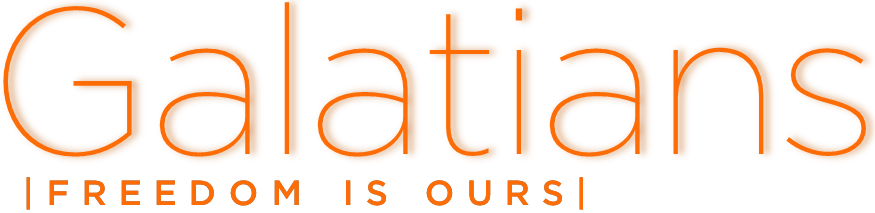 What are you stepping out in faith for?
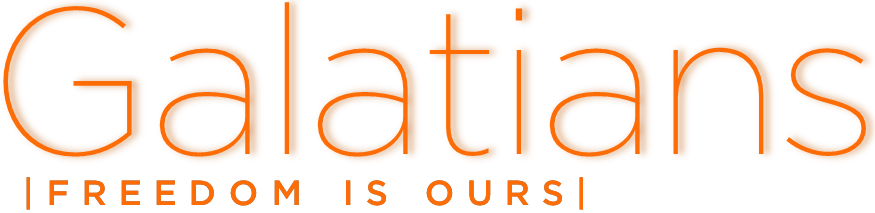